School Based 
Assessment
(SBA)
School Based Assessment (SBA)
Brain Storming Questions
Why SBA is to be undertaken? 
 Who is to be assessed under SBA?
 What is to be assessed under SBA?  
 How should  SBA  be interwoven with teaching-learning  process? 
 How can assessment be  school based? 
Do you think SBA is learner centered? Why?
 How can assessment information under SBA be used effectively?
 Can SBA help different stakeholders , including all students? How?
What is the role of teacher in SBA?
Why Assess
Schools
state level Academic Institutions
Boards
Formative Assessment
National/state assessment surveys –
Summative Assessment
To provide feedback to students and sensitize them
To certify performance and to know learning levels
To improve system
Collective Learning
Paradigm Shift
Continuous and integrated
Improves teaching learning process
Features of SBA
Different Assessment Tools & Techniques
Sensitises Learner
Identifies Learning Needs
Timely Feedback
All-round Development
Formally / Informally
Attitude
cognitive
Knowledge
SBA assesses Multiple aspects of learning
Affective
Psychomotor
Skill
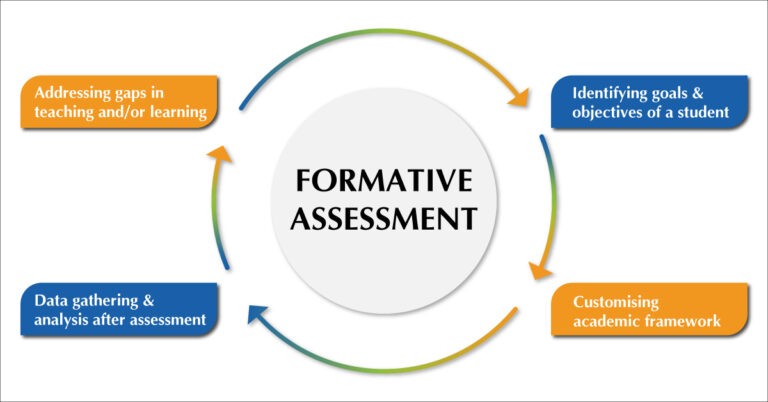 Assessment For
Learning
How best to get there
where they need to go
Involves learners
Decide where learners are in their learning
Give & receive feedback
A process where teachers seek and use evidence
Assessment As
Learning
Sensitization of learners
Peer Assessment
Provides opportunity & space to learners
Self Assessment
Critically assess, reflect & analyse
Identify learning strengths and needs
To know learning levels
Assessment Of
Learning
To certify performance
Bench Marking against criteria
Based on curricular aims and objectives
Summative Assessment
Measures learning indicators/ learning outcomes
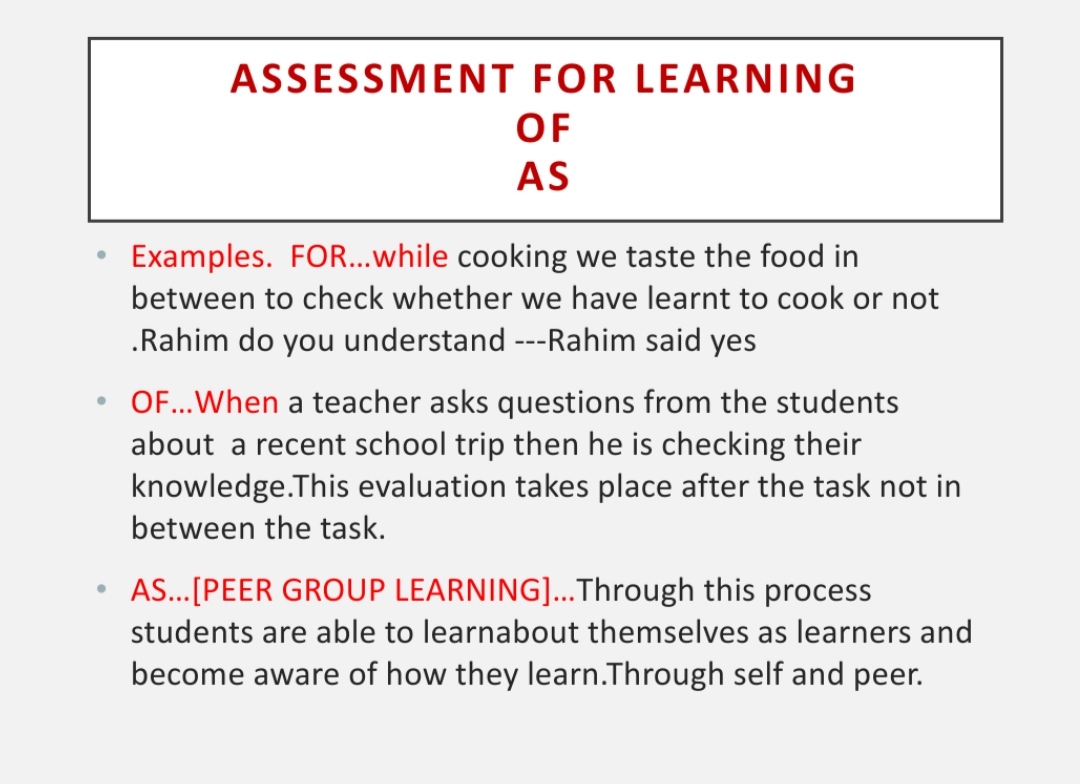 Helps students  to maintain portfolio
Encourages self assessment
Role of the teacher
Involves students in peer assessment
Allows Students count all assessment
Checklist
Anecdotal Record
Rating Scale
Assessment Tools
Portfolio
Rubric
Example (Checklist)Reading Aloud
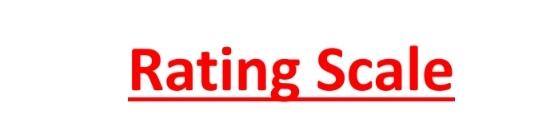 Rating Scale (Example)
Sky
Mountain
River
Rubric (Example)
ANECDOTAL RECORD
Anecdotal records are brief notes teachers take as they observe children. The notes document a range of behaviors in areas such as literacy, mathematics, social studies, science, the arts, social and emotional development, and physical development.
Remember:
Result of direct observation.
Accurate and specific.
Gives context of the child's engagement within the environment.
Record the child's interest, skills, achievements, strengths etc.
Hints:
Keep a notebook handy to make brief notes to remind you of incidents you wish to include in the record. Also include the name, time and setting in your notes.
Write the record as soon as possible after the event. The longer you leave it to write your anecdotal record, the more subjective and vague the observation will become.
In your anecdotal record identify the time, child, date and setting
It is a good idea to carry a notebook and pen with you at all times.
Quickly jot down some brief notes to jog your memory. Later when time permits refer to your notes and write them up as an anecdotal observation
The objective analysis is not conclusions or diagnoses.
Include details of the child's behaviour such as actions and comments
Use evidence of exact words.
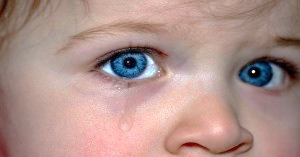 Exemplar  of ANECDOTAL RECORD 
Student Name: Aisha  Fatimah 
Observer:  Yasmeen Bano
Place of Observation :School garden
Objectives: To find the reason for Aisha's fear and worry. 
Observation questions:
 1. Aisha, why are you so afraid?
2. You can share with me?
3. Why did you feel dizzy that day?
Observation report :Aisha is a good student. She does not come to school every day, but on the day she come to school. she shows very good performance on the same day. And reads very well. When I inquired about the reason for not coming to school every day, it was found that parents fight every day at home. Which she is always afraid of. And because of this fight, she cannot eat well. Her face is innocent as well as pale. She wants to read. And wants to move forward but the situation at home has had a profound effect on her studies and health. She also felt dizzy in school due to not eating for some days. Along with her physical health, her mental health has also been affected.
ANALYSIS: If the fight between her parents ends and the home environment is good, Aisha will recover very soon and she will make a name for her parents, school, her region and the state because of her education.
Thank You